Ясли-сад 
«Кораблик»
В стране гласных звуков
19.01.2022г.                           Подготовила: учитель-логопед Айтпаева Д.М.
На заметку ✔️📚
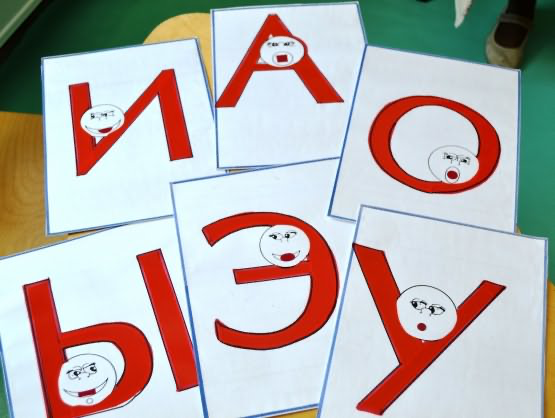 СКАЗКА «Страна звуков»
Давным-давно жили-были звуки. И было их шесть. У каждого звука был свой характер: А – радостный и веселый, У – угрюмый, задумчивый,  О – очень любил всему удивляться, И – игривый, улыбчивый, Э – медлительный, рассудительный, Ы – самый серьезный
Звуки были все разными, но очень дружными, так как все они любили петь. Голоса их звучали красиво, звонко. Умели звуки петь и очень тоненько – высоко:
– А, У, О, И, Э, Ы.
И низко:
– А, У, О, И, Э, Ы.
( Давайте попробуем спеть высоко и низко.)
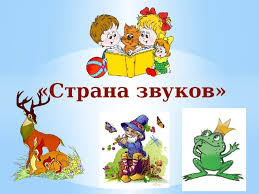 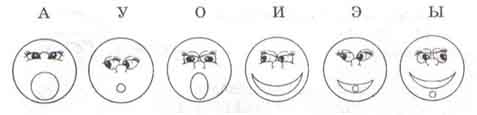 Конец.
-Умели они петь не только по одному, но и парами: АУ, ОИ, ЭЫ.
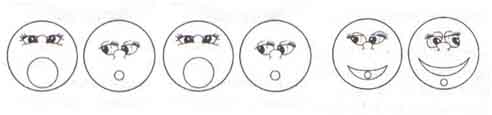 -По трое: АУО, ИЭЫ.
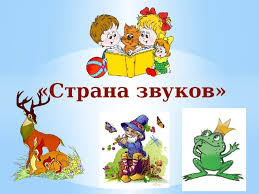 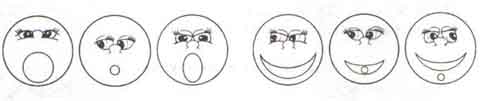 -И хором: АУОИЭЫ. (Давайте петь вместе)
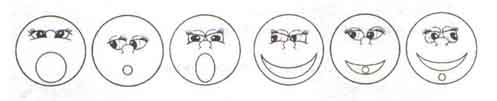 И с тех пор, гласные звуки стали поющей командой!!!
Гласный звук «А»
Логопедическое упражнение произнесения звука «А»
1) Артикуляционная гимнастика
Длительно тяните звук «А», укачивая на руках куклу (рот широко открыт).
2) Пальчики здороваются
Каждый палец правой руки, начиная с указательного, по очереди касается большого пальца этой же руки. В это время произносим звук «А» при каждом соприкосновении. Взрослый может помочь малышу, если он сам не сможет правильно соединять пальцы.
3) Повторяйте звукоподражания
Аф – аф (собака). Ква – ква (лягушка).
4) Ладушки
Играем в «Ладушки», произнося громко и отчетливо звук «А»:
Ой, ладушки, ладушкиИспекли оладушки,На окно поставили (поверните руки ладонями вверх),Остывать заставили (подуйте на ладони).
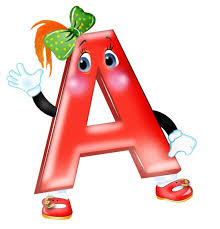 Гласный звук «У»
Логопедическое упражнение произнесения звука «У»
1) Артикуляционная гимнастика
Упражнение Трубочка. Тянем длительно звук «У», вытянув при этом губы трубочкой.
2) Звукоподражания
Му - му (корова),ду – ду (дудочка),уа – уа (малыш плачет),ку – ка – ре – ку (петушок поет).
3) Пальчики здороваются
Каждый палец правой руки, начиная с указательного, по очереди касается большого пальца этой же руки. В это время произносим звук «У» при каждом соприкосновении. Взрослый может помочь малышу, если он сам не сможет правильно соединять пальцы.
4) Игра «поезд» Разучите и повторяйте с ребенком такую потешку:
Едет, едет паровоз – ТУ – ТУ – У – У!Он вагончики повез – ТУ – ТУ – У – У!
5)Игра «Эхо» Игра заключается в следующем. Произносите с ребенком сначала громко «АУ», затем повторяйте тихо «АУ».
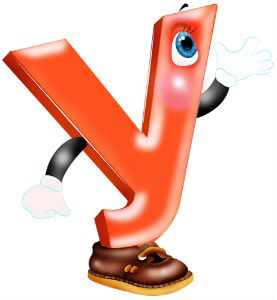 Гласный звук «О»
Логопедическое упражнение произнесения звука «О»
1) Артикуляционная гимнастика
Попросите ребенка округлить рот и вытянуть чуть вперед губы. Тянем длительно звук «О».
2) Игра
Поиграйте с ребенком в следующую игру: «У куклы Оли заболели зубы».
В этой игре нужно ладони приложить к щекам, покачивать головой и напевать: «О – О – О!» Старайтесь чтобы ребенок повторял за вами все задания.
3) Пальчики здороваются
Каждый палец правой руки, начиная с указательного, по очереди касается большого пальца этой же руки. В это время произносим звук «О» при каждом соприкосновении. Взрослый может помочь малышу, если он сам не сможет правильно соединять пальцы.
4) Звукоподражания: ко – ко (курочка), но – но (поскакали на лошадке).
5) Кошкин дом. Разучите и повторяйте с ребенком  такую потешку:
Бом – бом, бом – бом!Загорелся кошкин дом.Бежит курица с ведром,Заливает кошкин дом.
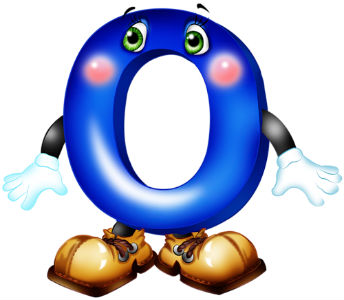 Гласный звук «И»
Логопедическое упражнение произнесения звука «И»
1) Артикуляционная гимнастика
Тянем длительно звук «И» (при этом губы в улыбке).
2) Пальчики здороваются
Каждый палец правой руки, начиная с указательного, по очереди касается большого пальца этой же руки. В это время произносим звук «И» при каждом соприкосновении. Взрослый может помочь малышу, если он сам не сможет правильно соединять пальцы.
3) Звукоподражания
и – и – и – го - го (лошадка), пи – пи (мышка).
4) Поиграйте с ребенком в следующую игру. Дайте ребенку руль для этого и  разучите с ним такую потешку:
Игра «Шофер»
В машине, в машине шофер сидит.Машина, машина идет, гудит:«БИ - БИ»!
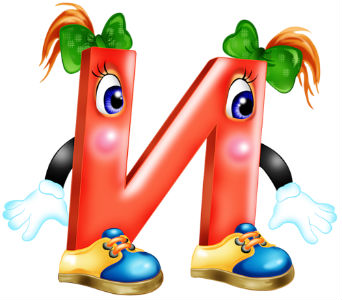 Гласный звук «Э»
Логопедическое упражнение произнесения звука «Э»
1) Артикуляционная гимнастика
Попросите ребенка округлить губы овалом и вытянуть чуть вперед губы. Тянем длительно звук «Э».
2) Игра
Поиграйте с ребенком в следующую игру. Вместе с ним нужно изобразить сначала больших медведей. Для этого длительно протяните низким голосом звук «Э – Э – Э!». Затем повторите тоже высоким голосом «э – э – э!», изображая маленьких медведей.
3) Пальчики здороваются
Каждый палец правой руки, начиная с указательного, по очереди касается большого пальца этой же руки. В это время произносим звук «Э» при каждом соприкосновении. Взрослый может помочь малышу, если он сам не сможет правильно соединять пальцы.
4) Вот моя семья
Игра с пальчиками. Загибайте пальчики на ладошке ребенка, повторяя при этом забавную потешку:
Загибаем большой палецЗагибаем указательный палецЗагибаем средний палецЗагибаем безымянный палецЗагибаем мизинецСложили кулачок
- Этот пальчик дедушка,- Этот пальчик бабушка,- Этот пальчик папочка,- Этот пальчик мамочка,- Этот пальчик я,- Вот моя семья!
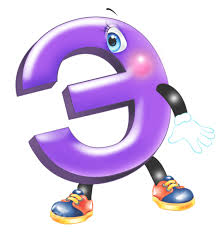 Гласный звук « Ы»
Логопедическое упражнение произнесения звука «Ы»
1) Артикуляционная гимнастика
Волк рычит. Изображайте злого волка вместе с ребенком. Сжимайте кулаки и хмурьте брови. Попросите ребенка также сомкнуть зубы в оскале. Тянем длительно звук «Ы».
2) Пальчики здороваются
Каждый палец правой руки, начиная с указательного, по очереди касается большого пальца этой же руки. В это время произносим звук «Ы» при каждом соприкосновении. Взрослый может помочь малышу, если он сам не сможет правильно соединять пальцы.
3) Моем руки
Поиграйте с ребенком в эту несложную игру. Для этого нужно всего лишь помыть руки, повторяя при этом забавную потешку:
Мыли, мыли руки с мылом,Мыли теплою водой.Мыли, мыли, мыли, мыли -Бело - набело отмыли!
4) Игра
Задача следующей игры состоит в том, чтобы научить ребенка отличать глухой звук «Ы» от звонкого «И». Положите перед ребенком две картинки: с мишкой и мышкой. Ребенок должен показать вам где мышка, а где мишка.
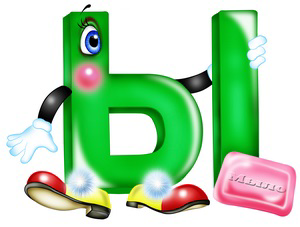 Спасибо за внимание!Желаю удачи!☀️